Observational Analysis
Daily MJO index
Weekly MJO index (7-day average of daily MJO index)
Composite of weekly TCs based on 8 MJO phases
TC Activity is defined as the sum of days of each TC over a 7-day period.  In a 7-day period, for example, if there are two TCs lasting 3 days and 5 days, respectively, then the TC activity is 8 days.
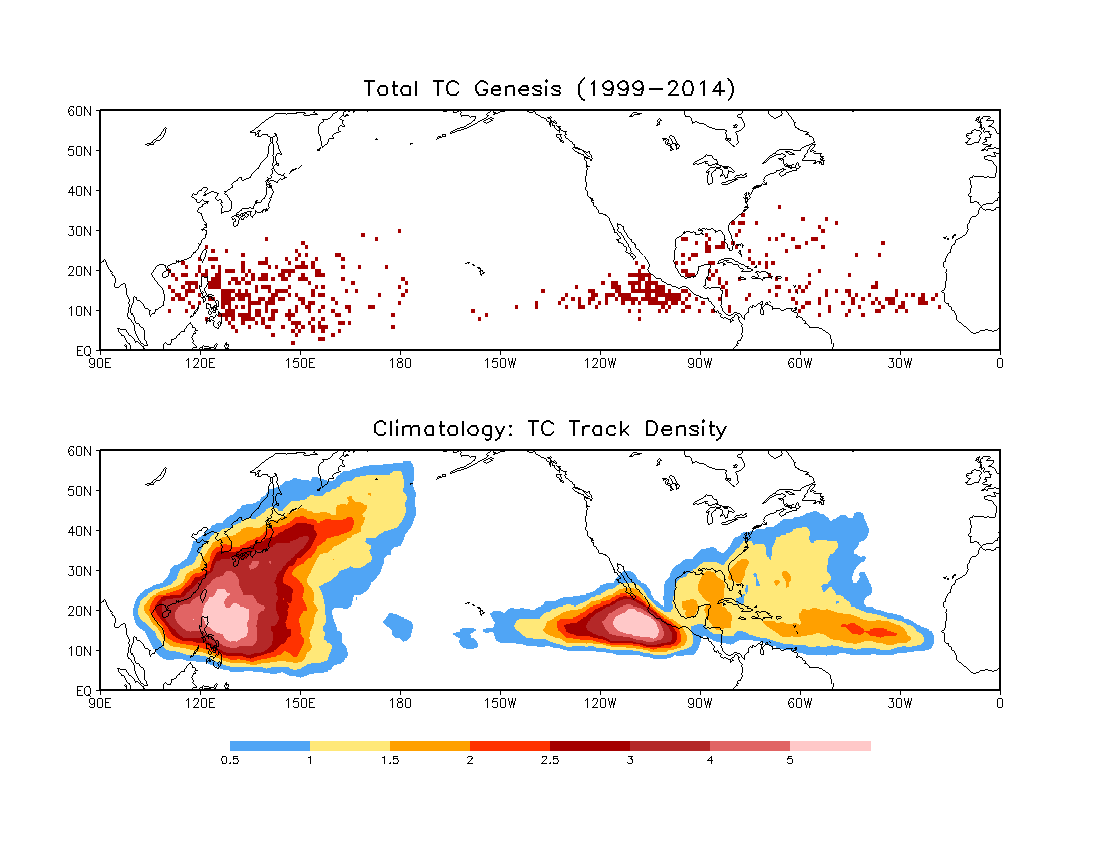 E. Pacific: 1999–2013
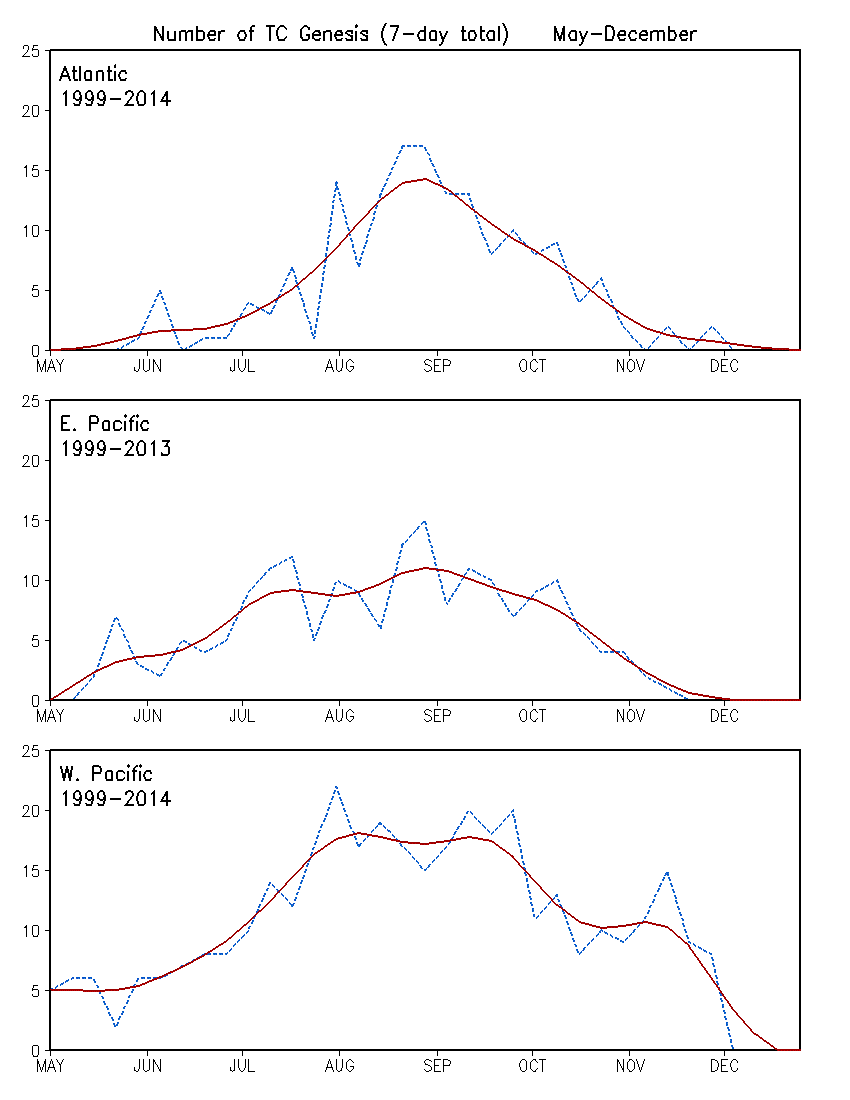 Raw data
Multiple passes of a 1-2-1 filter
Climatology of Weekly TC Genesis for the Atlantic, E. Pacific and W. Pacific Basins
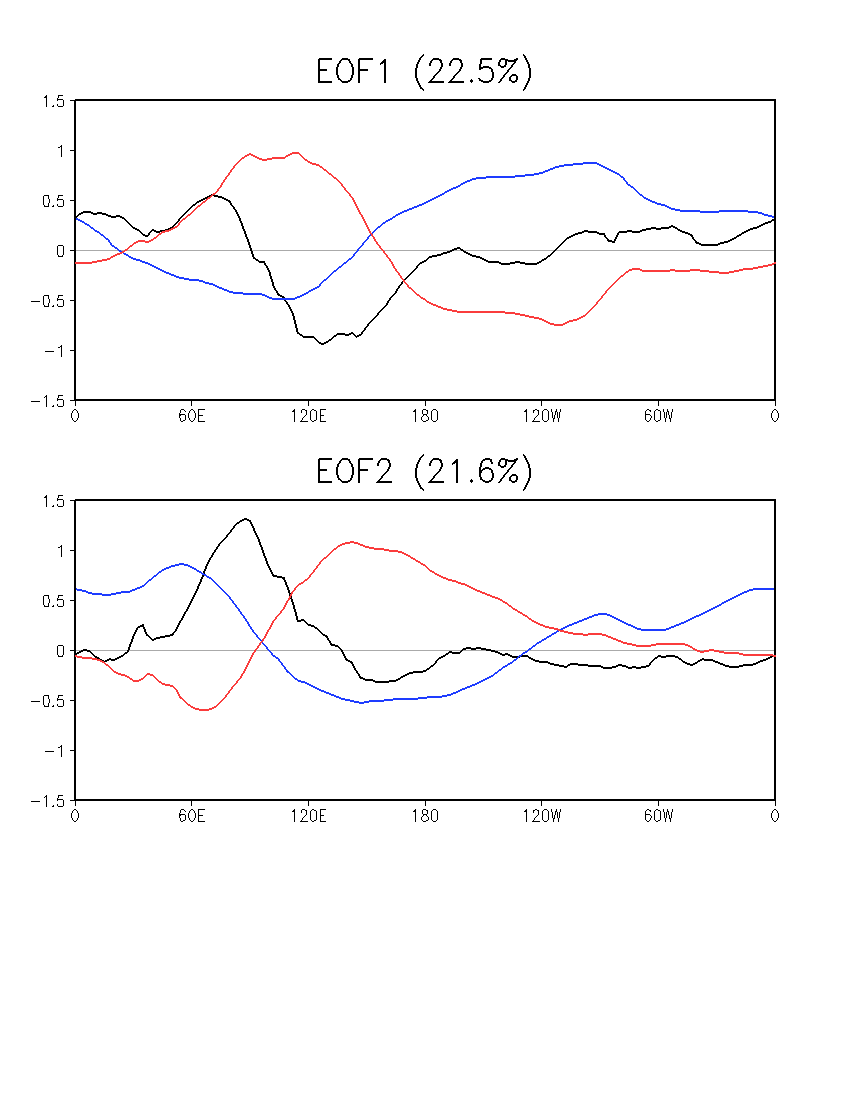 MJO (Wheeler and Hendon 2004)
Combined EOFs of u850, u200, and OLR
Averaged over 15oS–15oN
Daily data, 01 Jan 1999–31 Dec 2014
NOAA Interpolated OLR, 1999–2013
CFSR OLR for 2014
CFSR u850 and u200, 1999–2014 
Anomaly w.r.t daily climatology
20–100-day band-pass filter prior to EOF
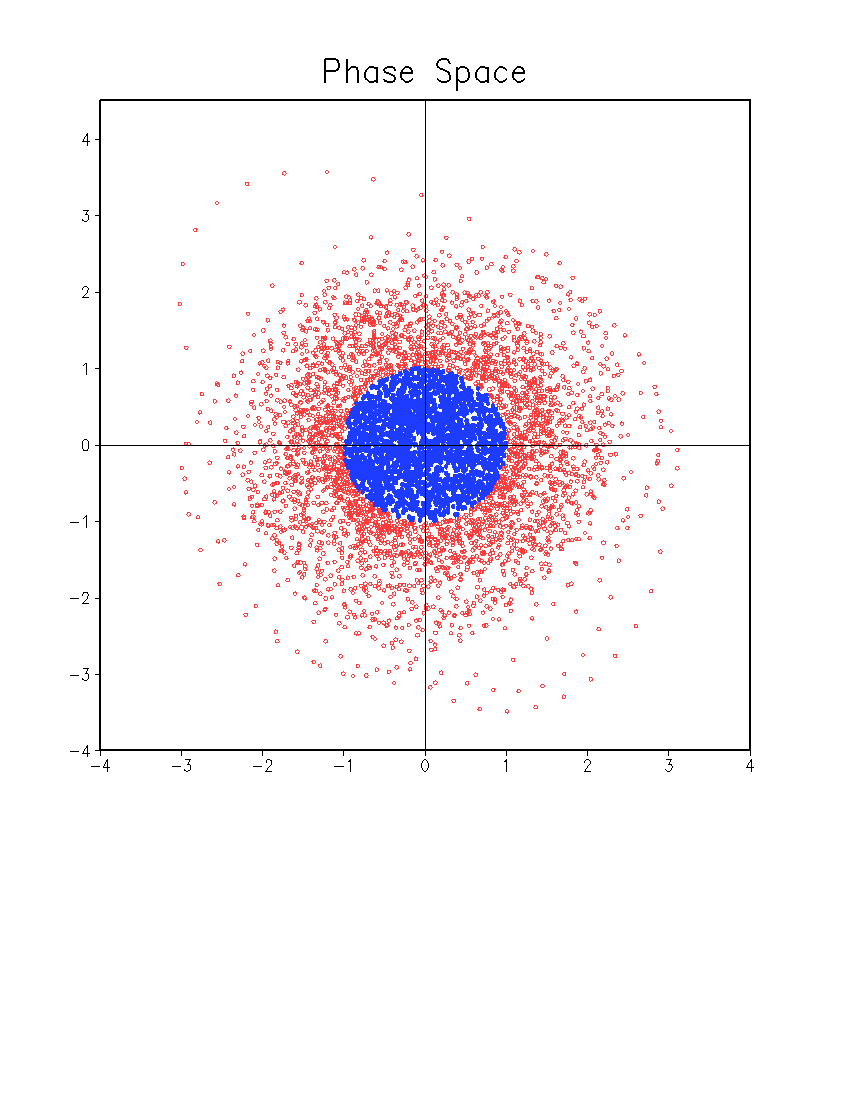 OLR                                  U850                             U200
Weak    MJO
PC2
Daily MJO Index
Normalized PC1 and PC2
Weak MJO: (PC12 + PC22) 1/2 < 1
PC1
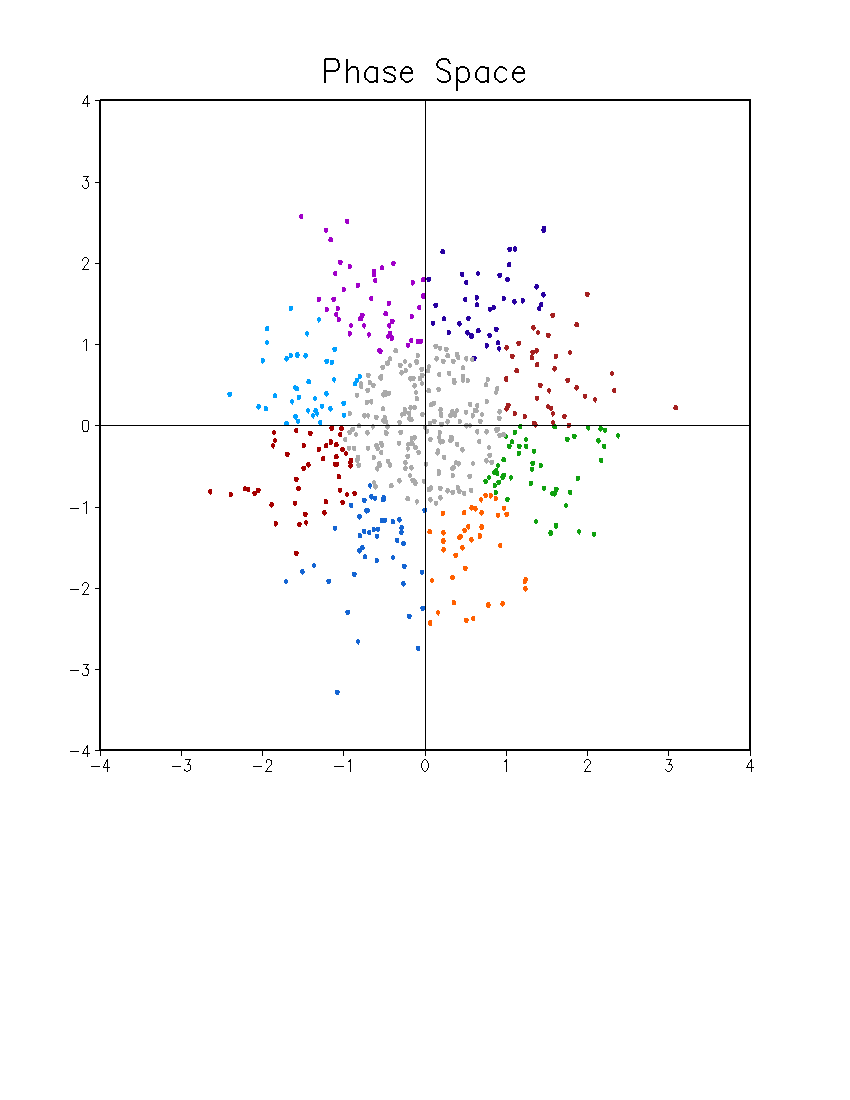 MJO Phases: 8
7-day mean index
Normalized
May – December
35 weeks (1 May – 31 December)
Phase 7
Phase 6
Phase 8
Phase 5
Weak MJO
PC2
Phase 1
Phase 4
Phase 2
Phase 3
PC1
Composites of TC Genesis and TC Activity Based on MJO Phase
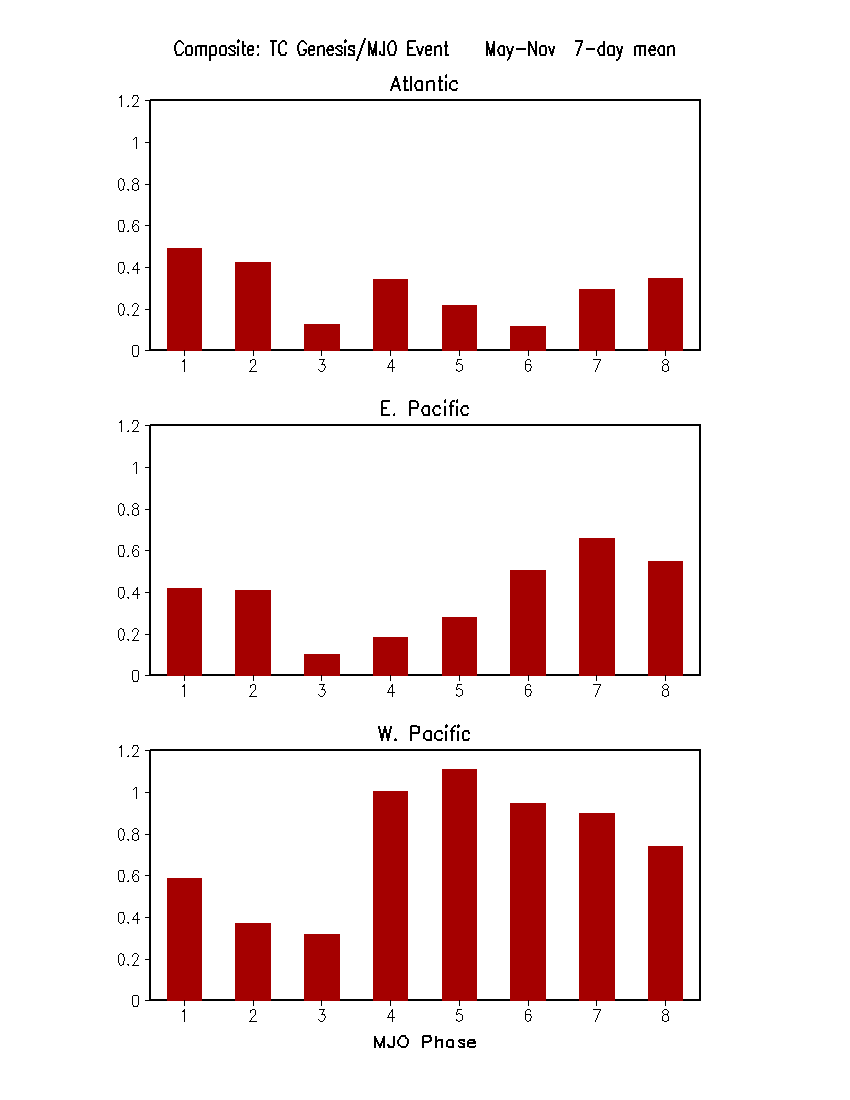 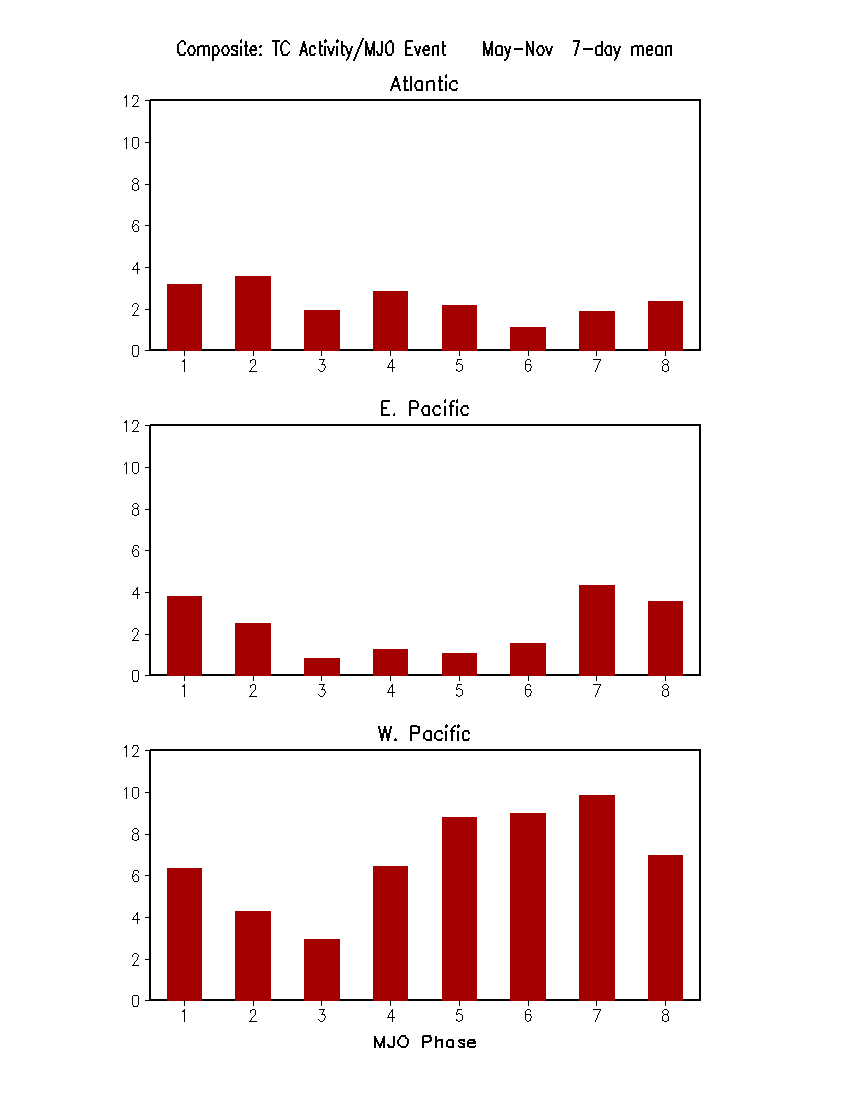 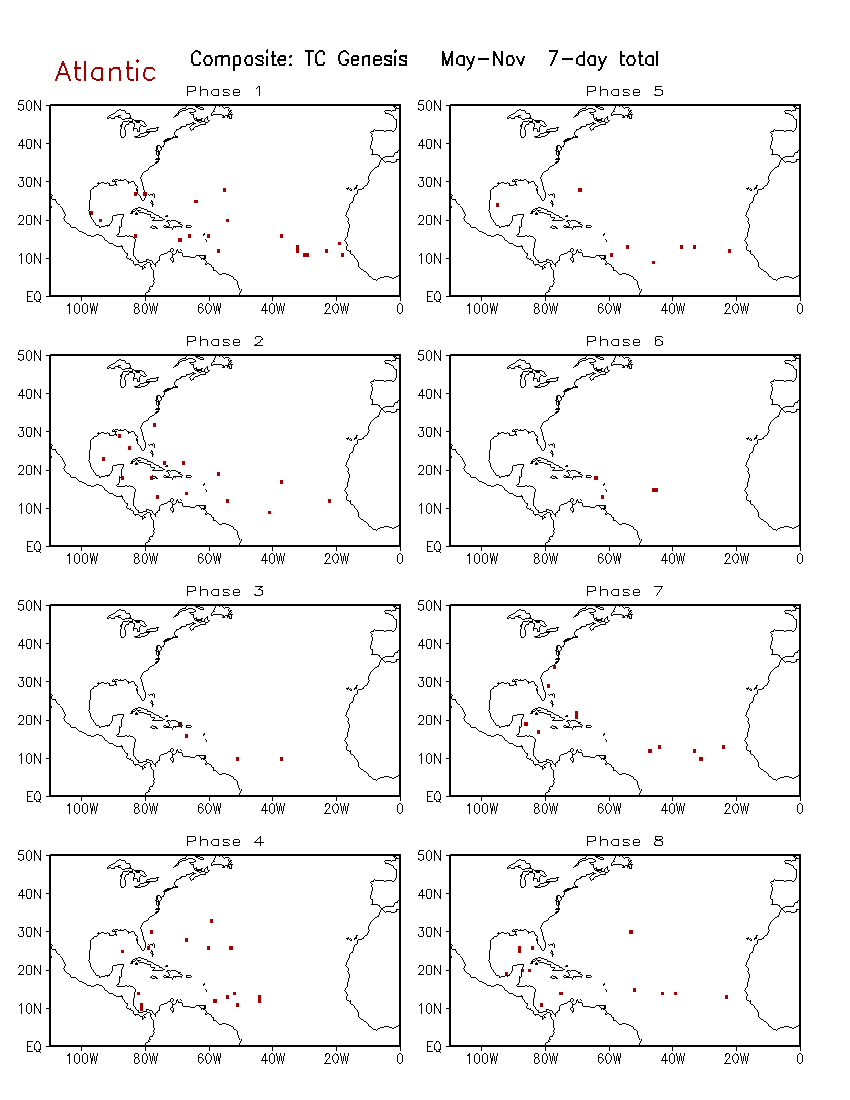 Composite of TC Genesis Based on the MJO Phase for Atlantic
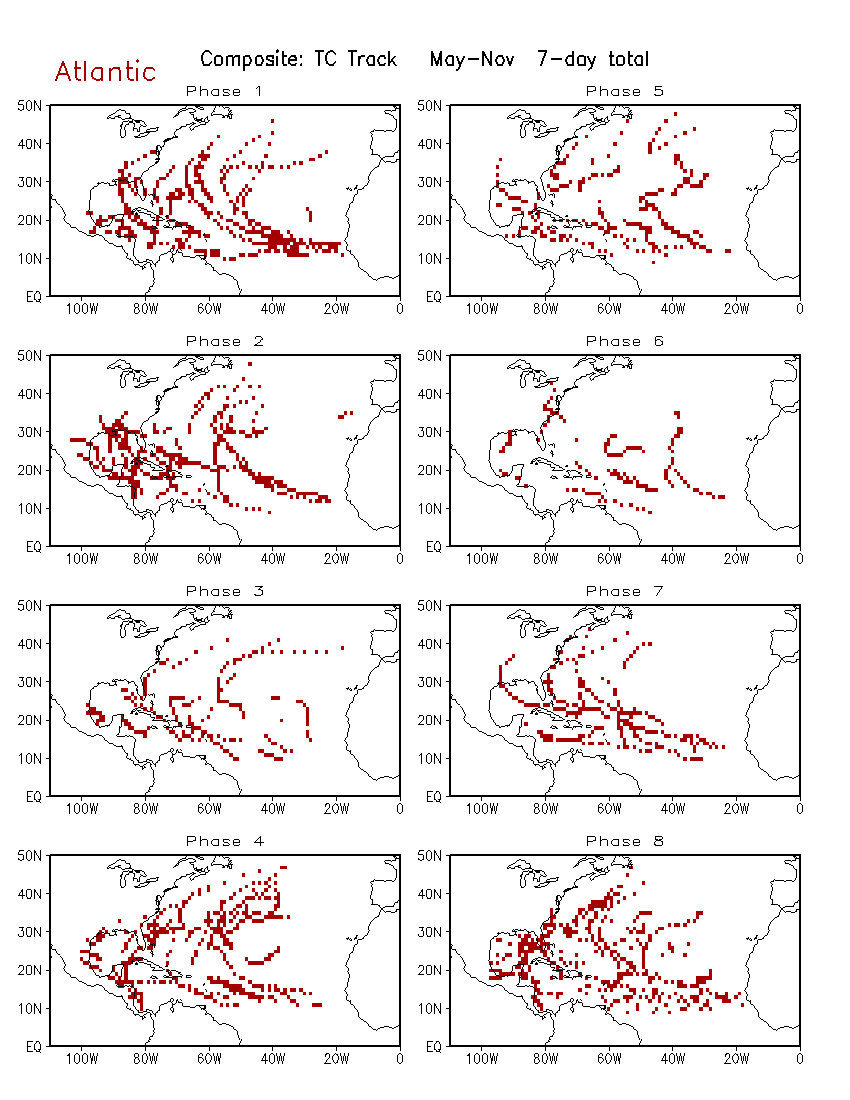 Composite of TC Track Based on the MJO Phase for Atlantic
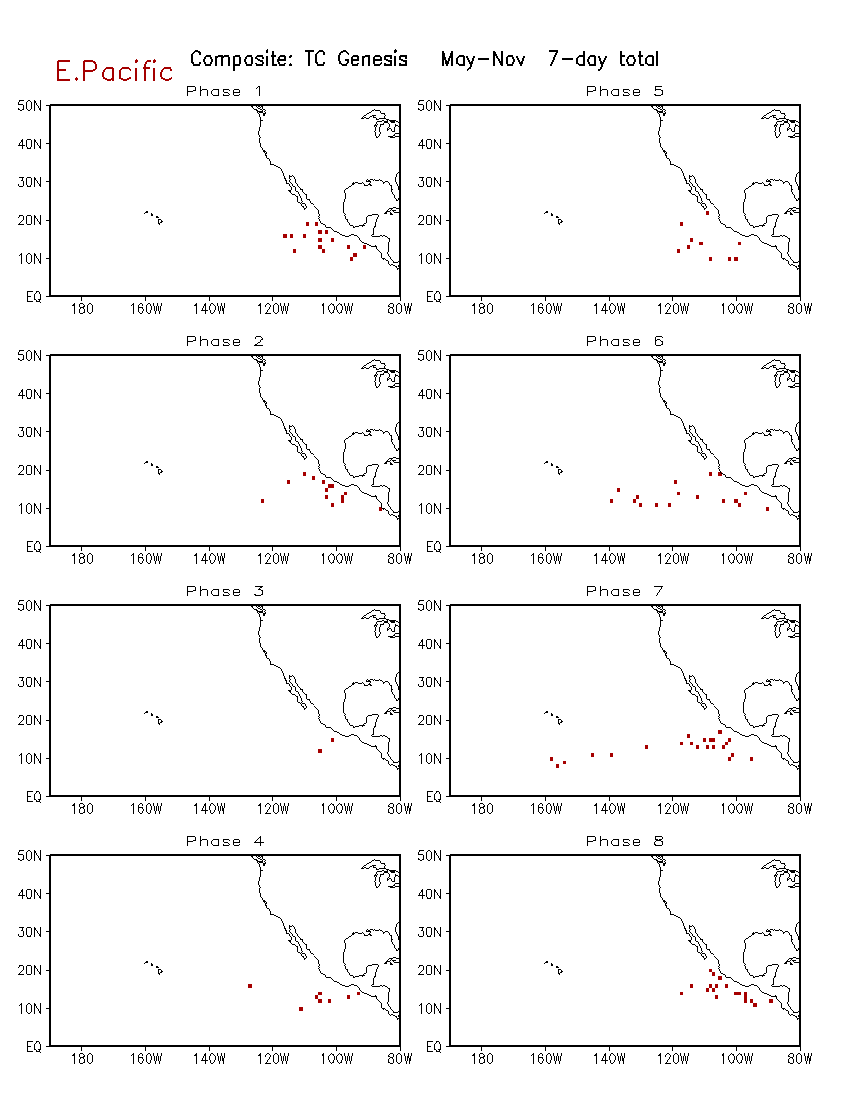 Composite of TC Genesis Based on the MJO Phase for E. Pacific
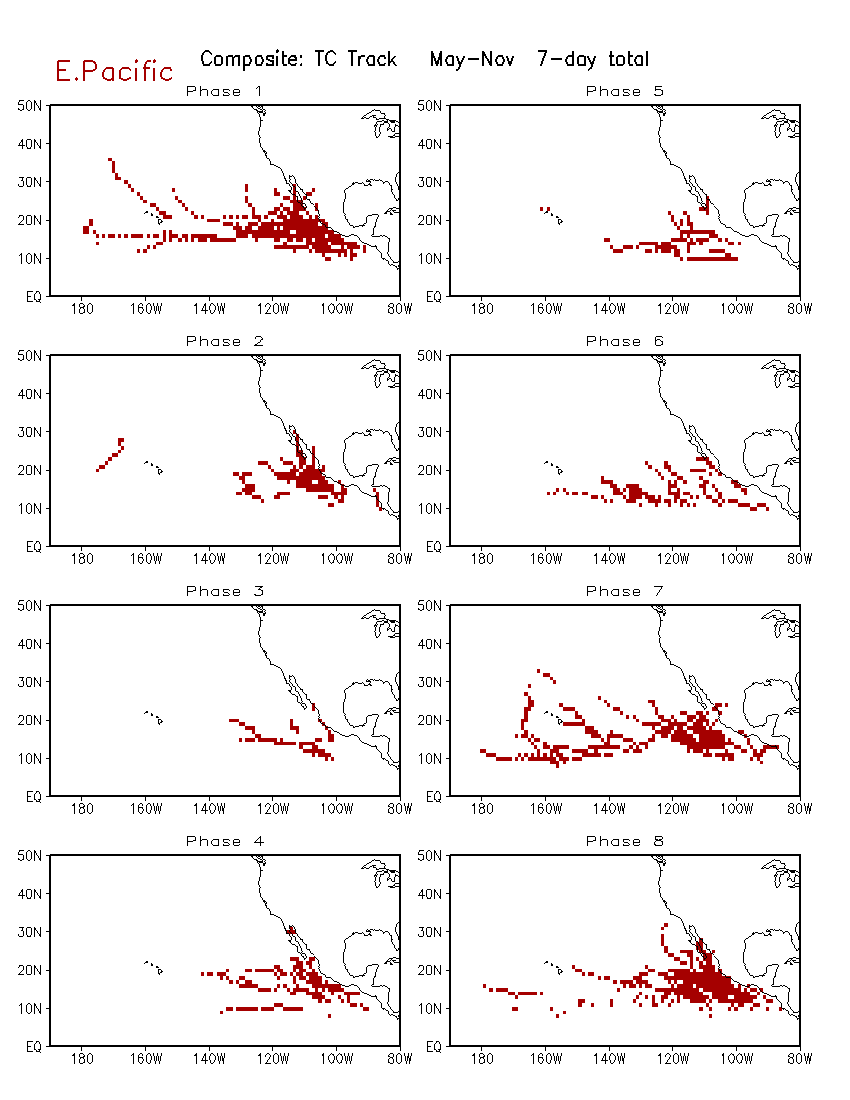 Composite of TC Track Based on the MJO Phase for E. Pacific
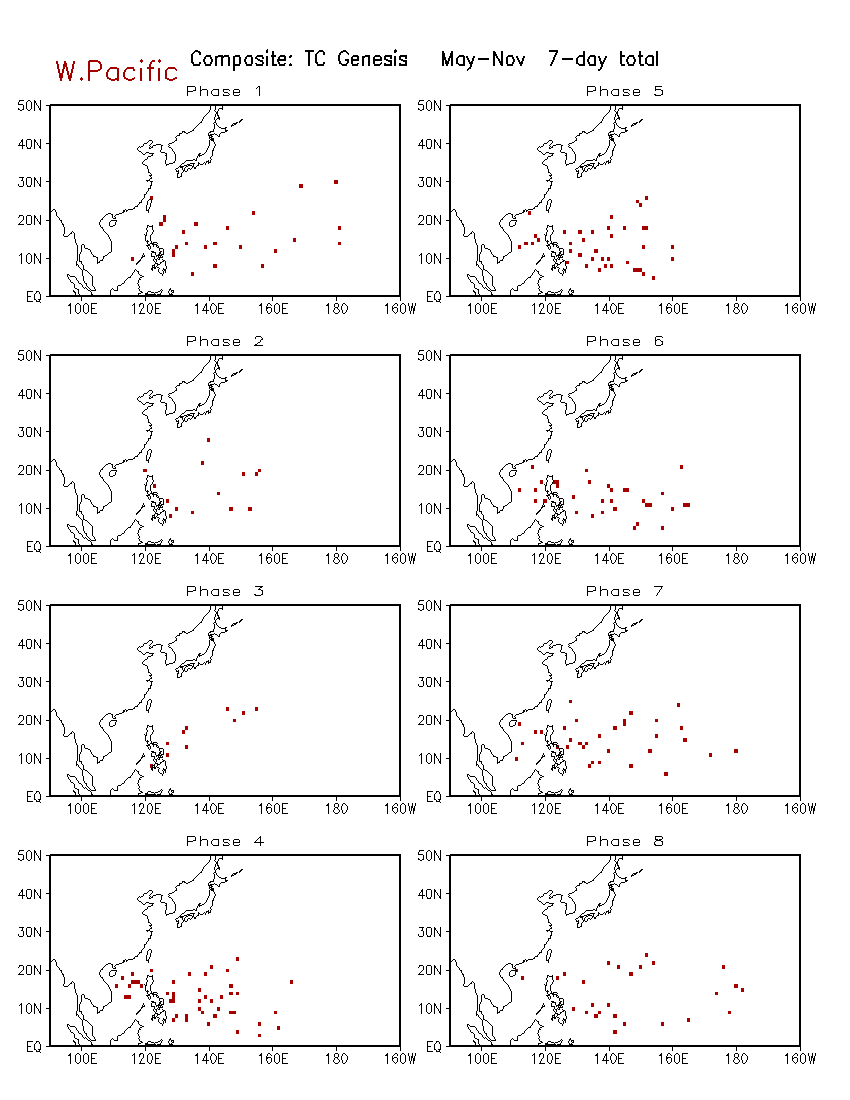 Composite of TC Genesis Based on the MJO Phase for W. Pacific
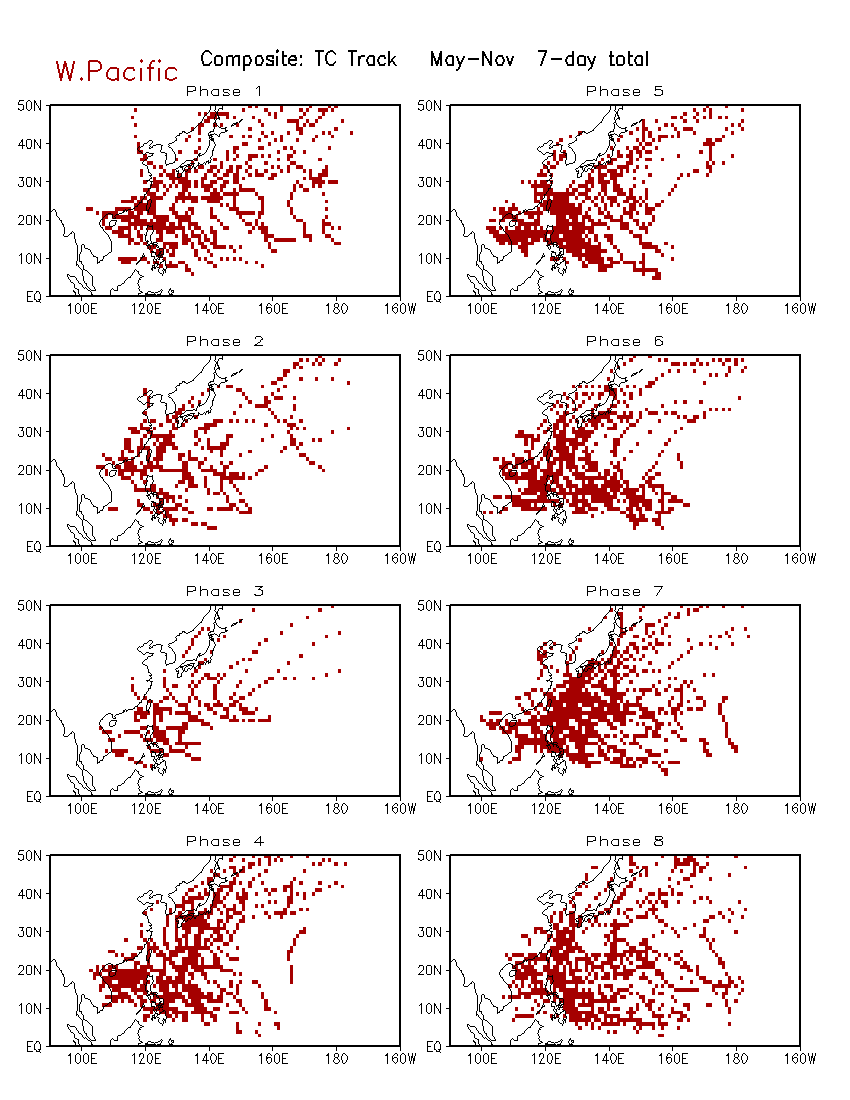 Composite of TC Track Based on the MJO Phase for W. Pacific